OUDE GRIEKEN – JONGE HELDENLES 2
In welke goden geloofden de oude Grieken?
Honden: vrienden of monsters?
De Oude Grieken…en hun honden
Reisje naar de onderwereld
Lichaams-
delen
Herhaling
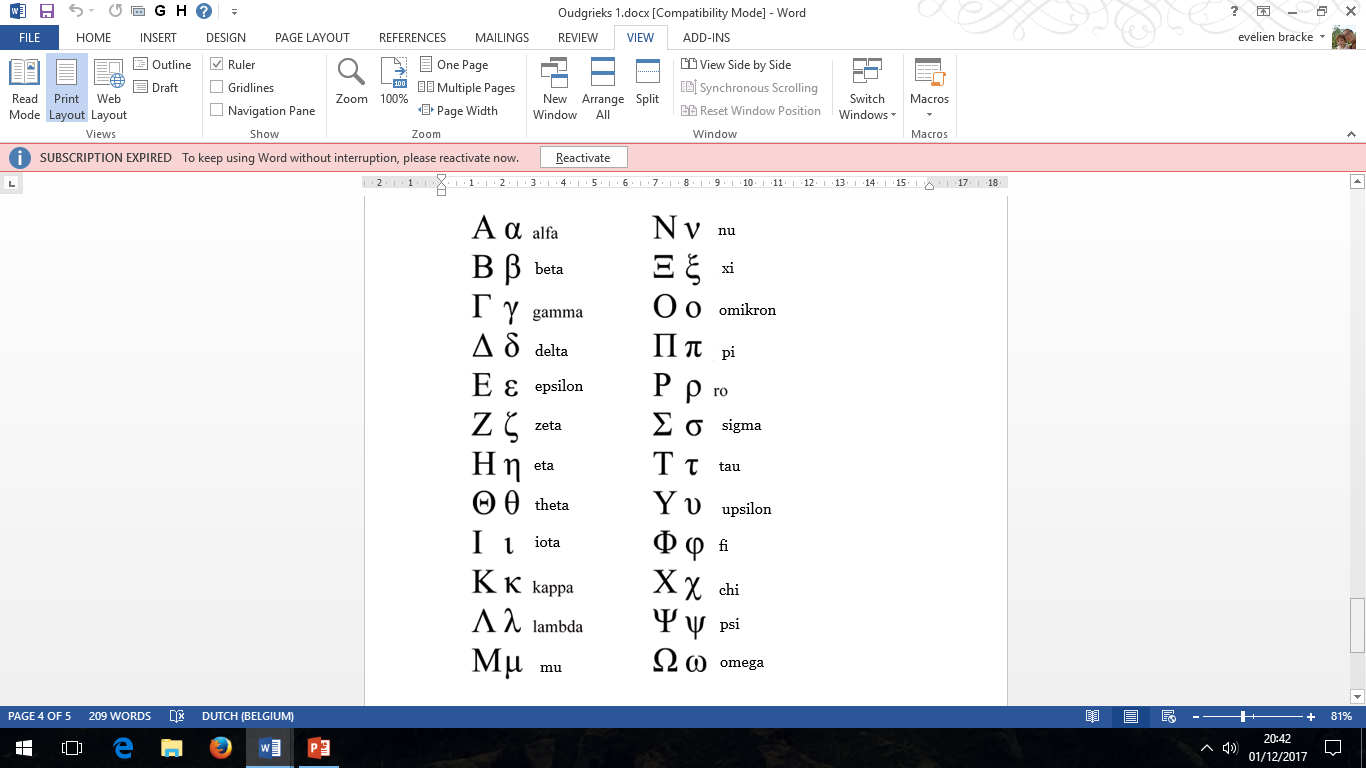 Alfabet
Enkele woordjes: oud en nieuw
κινεμα					δελφις	
βαρβαρος				κυων
βιβλιον					κεφαλη 				
χαος					    Ταρταρος
Herhaling: kruiswoordraadsel
Herhaling: kruiswoordraadsel
Hondjes, Kerberos en andere hondmonsters
Oude Grieken en hun honden
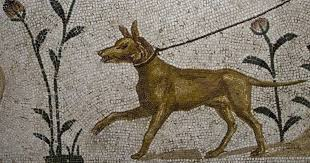 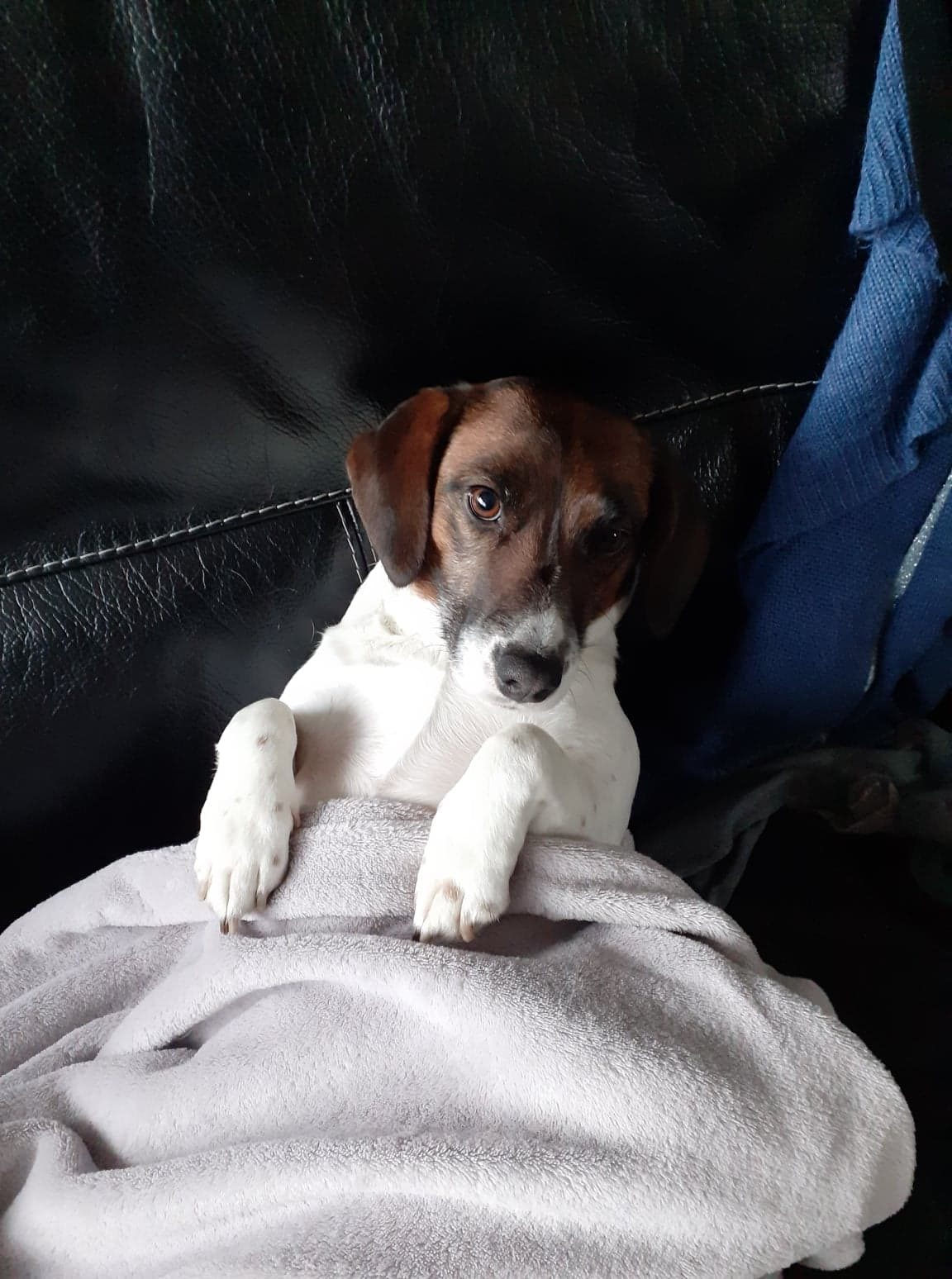 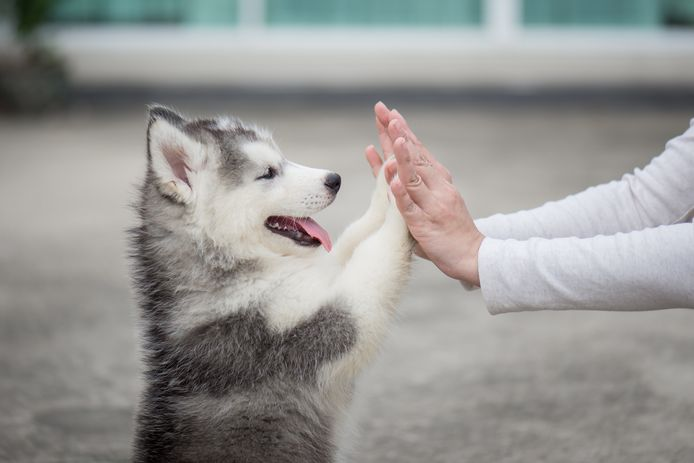 Odysseus en Argos
Ἀργος is de sterke hond van Odysseus. 
Hij werd door Ὀδυσσευς getraind voor de jacht en was beter dan alle andere honden. 
Als Ἀργος een spoor te pakken had, dan 
ontsnapte geen enkel dier aan zijn scherpe 
kaken.  Maar toen Ἀργος volwassen was, 
vertrok Ὀδυσσευς naar de oorlog. 
Hij liet zijn hond thuis achter.
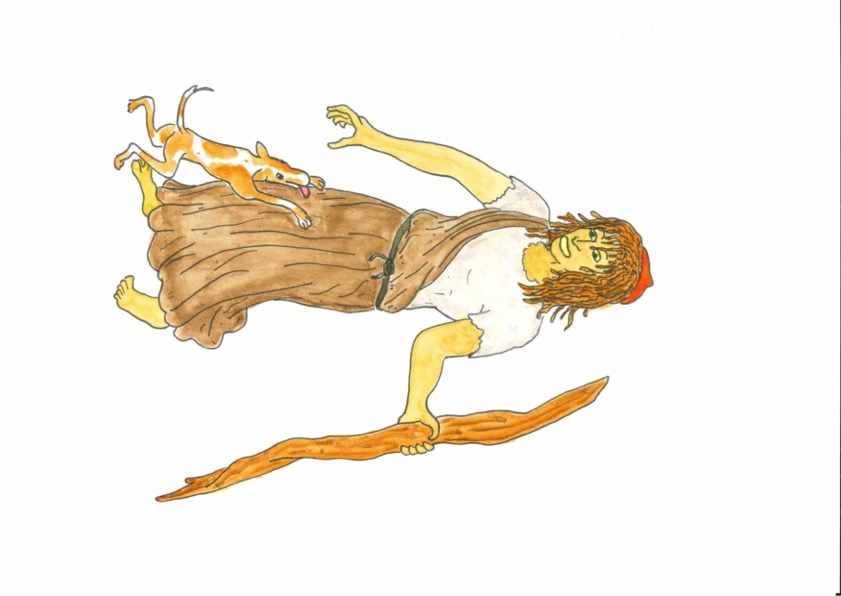 [Speaker Notes: Fragment uit Ilios en Odysseus van Imme Dros 355-356]
Odysseus en Argos
Hierna bekijkt niemand Ἀργον.
Hij moet zelf eten vinden. 
Zo zwerft Ἀργος twintig jaar lang over het 
eiland. Hij wordt een oude hond die bedekt 
is met luizen. Vaak ligt hij te slapen 
in een berg mest bij het huis van Ὀδυσσευς.
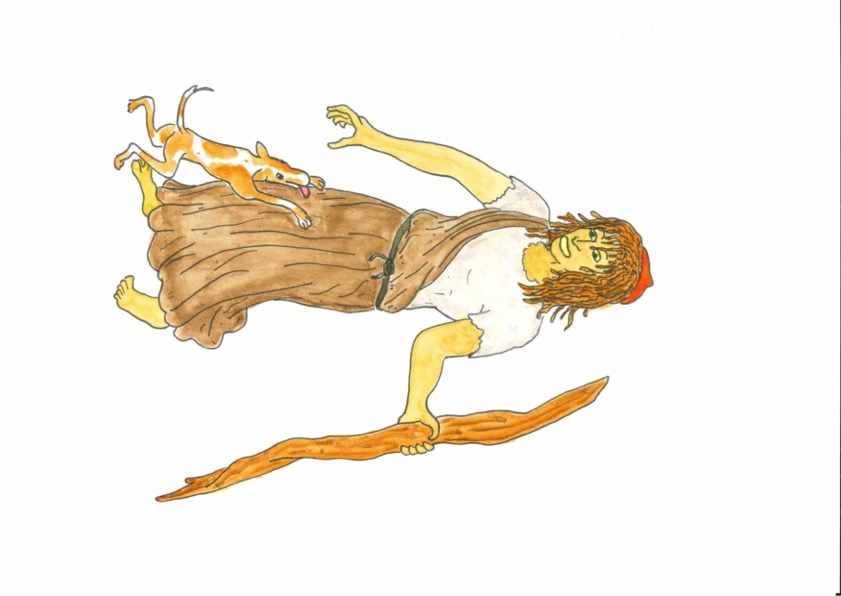 [Speaker Notes: Fragment uit Ilios en Odysseus van Imme Dros 355-356]
Odysseus en Argos
Op een dag ziet Ἀργος plots tussen de mensen zijn baasje Odysseus. 
Van vreugde begint Ἀργος met zijn staart 
te kwispelen, legt beide oren in zijn nek en wil 
naar Odysseus sprinten. Maar zijn versleten 
lijf kan de opwinding niet meer aan. Zijn hart 
geeft het op en stopt uiteindelijk met kloppen.
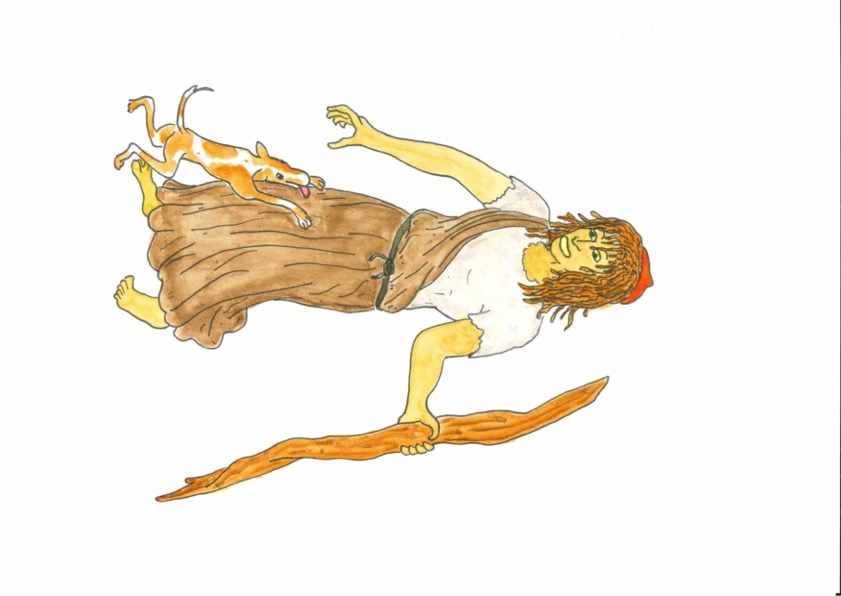 [Speaker Notes: Fragment uit Ilios en Odysseus van Imme Dros 355-356]
Monsterhonden: Κερβερος
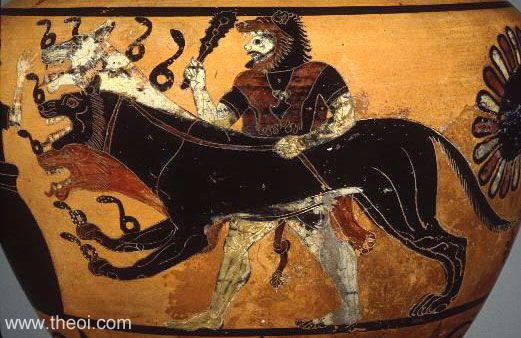 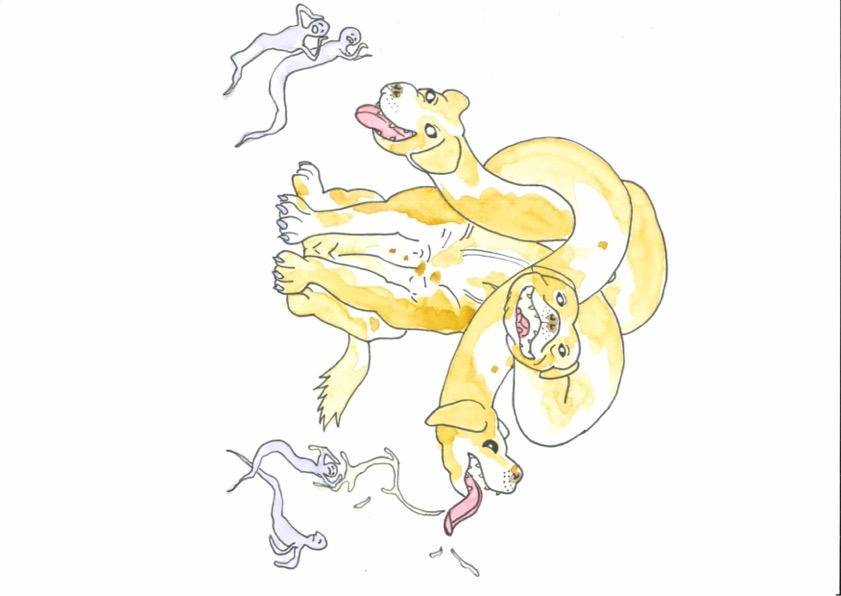 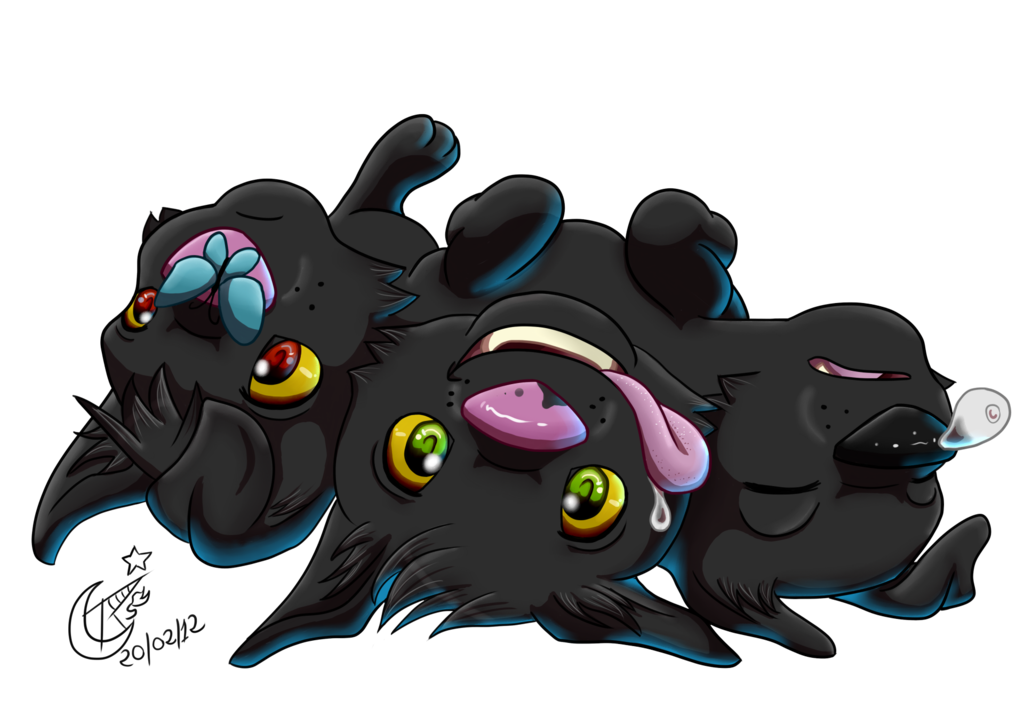 [Speaker Notes: Van links naar rechts: vaas – puppy - in film Hercules]
Andere monsterhonden
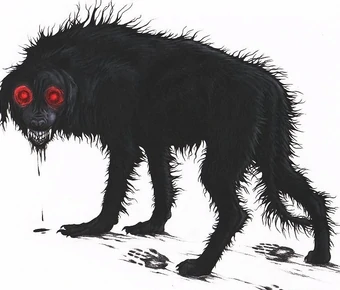 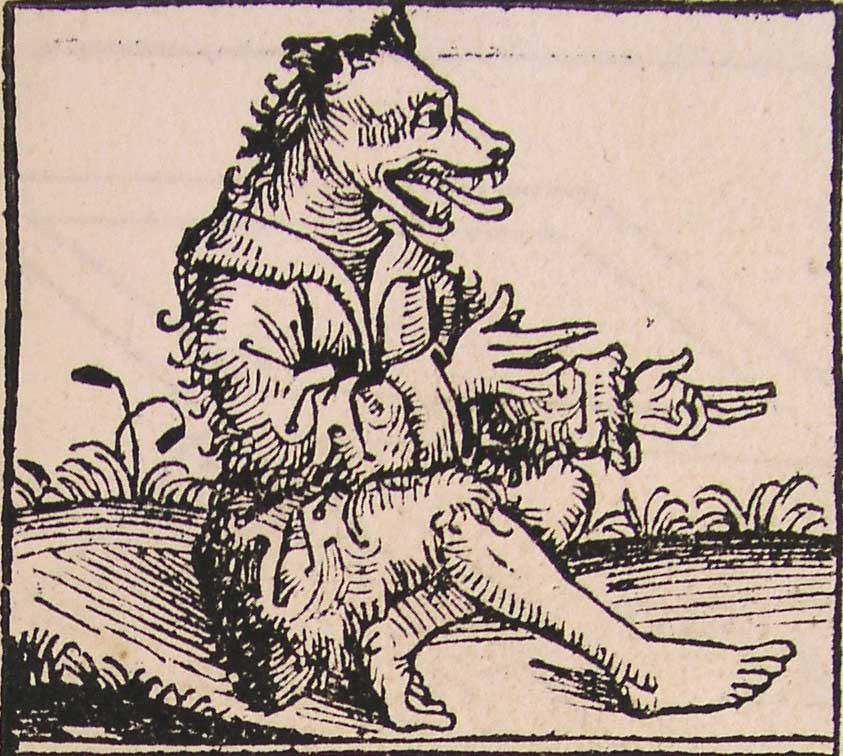 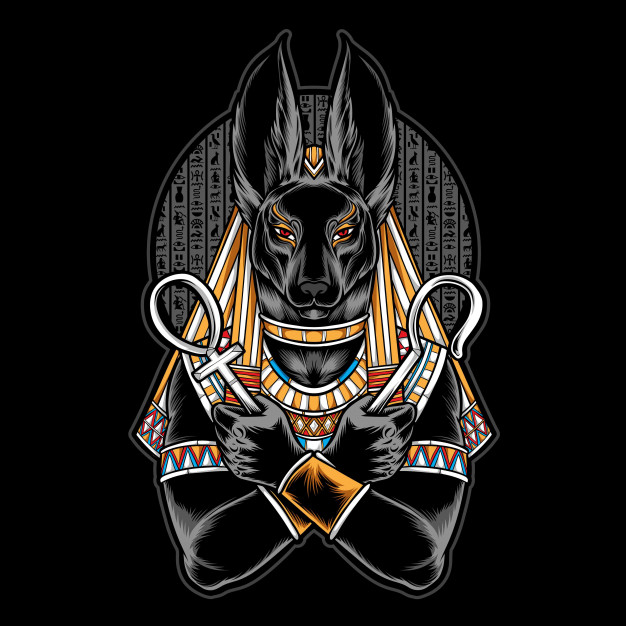 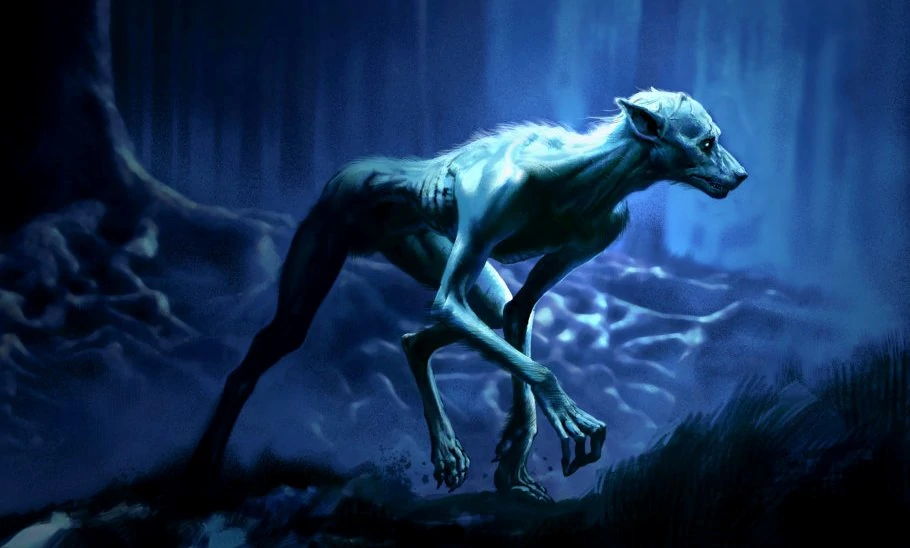 [Speaker Notes: Van links naar rechts: Anubis – Okuri-Inu – weerwolf in Harry Potter – Cynocefalen (Herodotos)
Wat maakt een monster tot monster?]
Spel: De onderwereld
Groen: Jij bent een held en reist naar de onderwereld. Succes om daar veilig binnen te komen!

Oranje: Jij bent Kerberos.
Probeer een goede bewaker
te zijn!
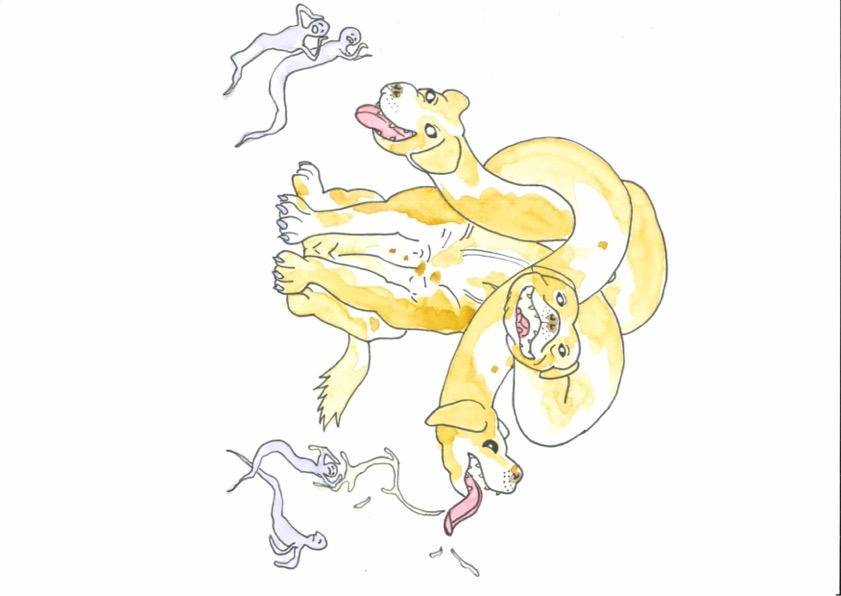 Naar de onderwereld
Jij bent een παιδιον en gaat naar de onderwereld. Wat neem je mee?

Groen: Een rugzak met een boek, munten en een lolly. 
Oranje: Ik neem niets mee. De tocht zal al zwaar genoeg zijn zonder bagage.
Naar de onderwereld
Je zoekt de ingang naar de onderwereld. Links zie je een grot, rechts zie je een holle δενδρον. Welke weg kies je?

Groen: Links, de grot.
Oranje: Rechts, de holle δενδρον.
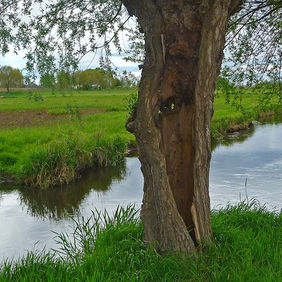 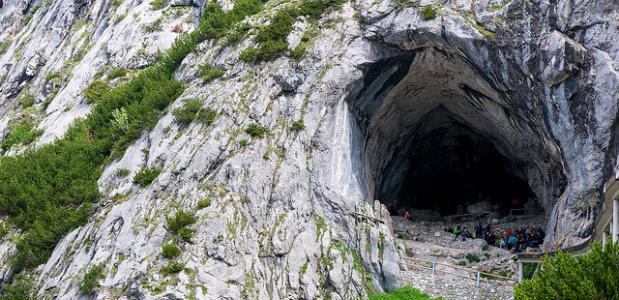 Naar de onderwereld
Je bent aangekomen in de onderwereld, maar je moet nog gevaren trotseren voor je voorbij de bewakers komt…
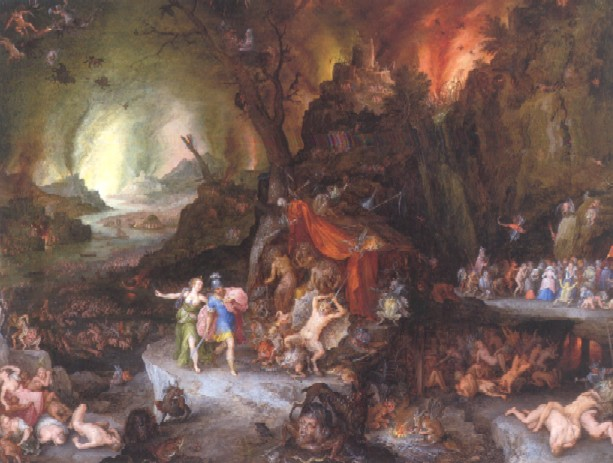 Naar de onderwereld
Aan de rivier de Styx vraagt de veerman Χαρων: “Heb je munten mee om de oversteek te betalen?”

Groen: Nee, want ik heb niets meegenomen.
Oranje: Ja, want die zitten in 
mijn rugzak.
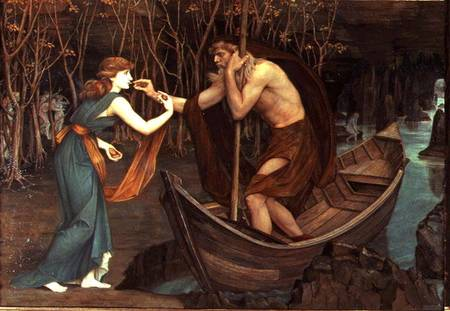 Naar de onderwereld
Oeps, zo kom je de onderwereld niet veilig binnen… 

Keer terug
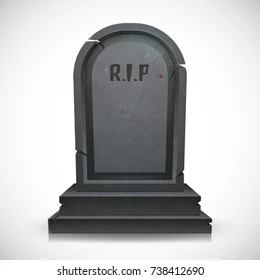 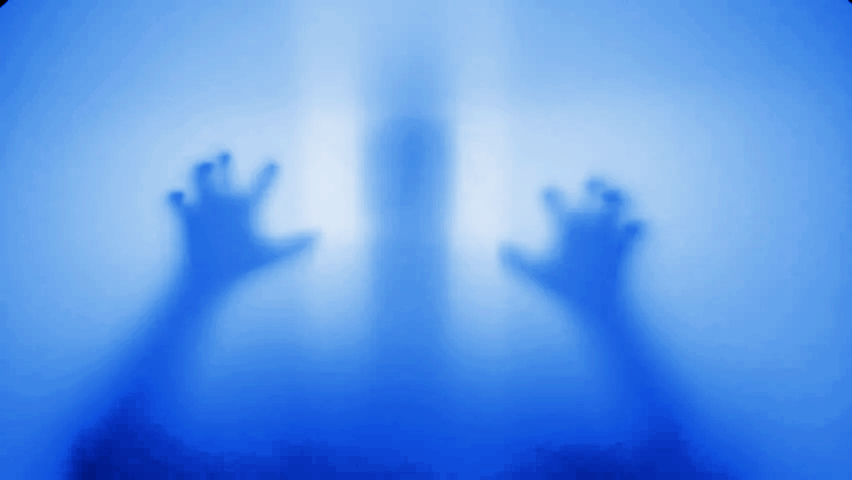 Naar de onderwereld
Χαρων heeft jou over de Styx gezet, maar nu komt de ψυχη van een dode op je af! Wat doe je om de ψυχην weg te jagen?

Groen: Ik neem een stok van op de grond en sla de ψυχην weg!
Oranje: Ik zing zo vals mogelijk een lelijk liedje!
Naar de onderwereld
Oeps, zo kom je de onderwereld niet veilig binnen… 

Keer terug
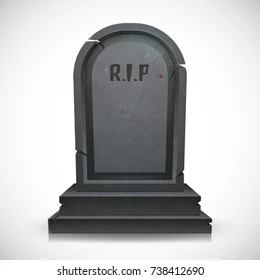 Naar de onderwereld
Je hebt de ψυχην weg gejaagd. Je hebt geen idee waar je nu naartoe moet gaan. Wat doe je?

Groen: Ik raadpleeg het βιβλιον in mijn rugzak.
Oranje: Ik ben de tocht al beu, dus eet mijn lolly op.
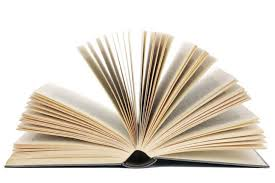 Naar de onderwereld
Oeps, zo kom je de onderwereld niet veilig binnen… 

Keer terug
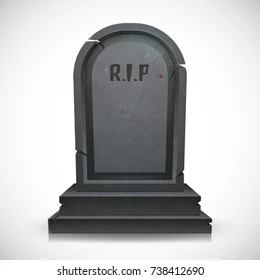 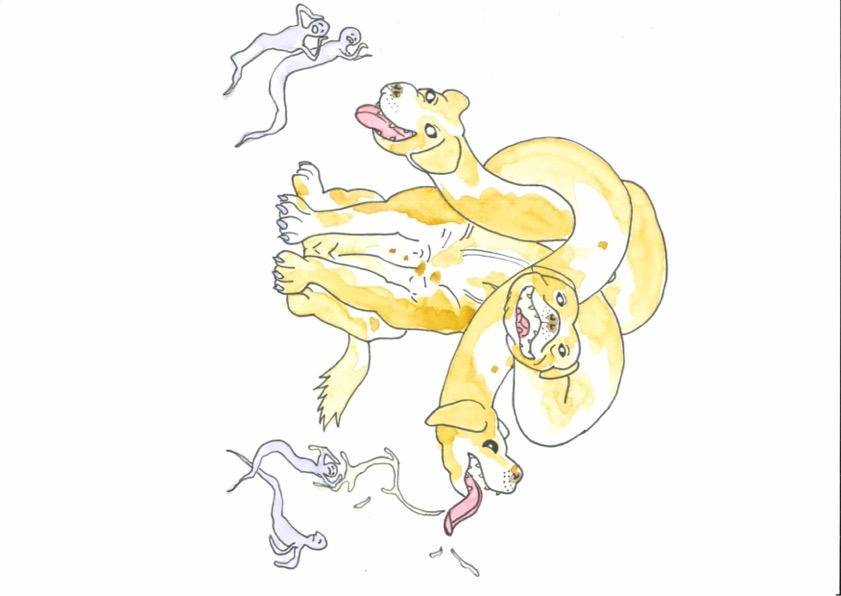 Naar de onderwereld
Op de kaart in je βιβλιον zie je dat je Κερβερον moet passeren. 
Κερβερος is de driekoppige hond die de onderwereld bewaakt. Wat doe je?

Groen: Ik ben bang, maar ga toch door.
Oranje: Ik hou van honden, dus geen probleem!
Naar de onderwereld
Κερβερος brult luid. Hij zal je niet zomaar doorlaten. Hoe los je dit op?

Groen: Je gooit je lolly in één van zijn drie bekken.
Oranje: Je probeert één van zijn drie koppen te aaien.
Naar de onderwereld
Oeps, zo kom je de onderwereld niet veilig binnen… 

Keer terug
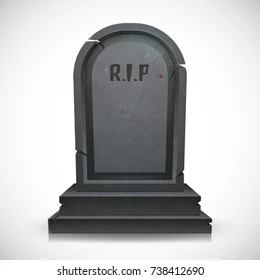 Naar de onderwereld
Κερβερος is afgeleid. Wat doe je om te zorgen dat hij je niet achtervolgt?

Groen: Ik duw Κερβερον met een stok aan de kant.
Oranje: Ik zing een slaapliedje.
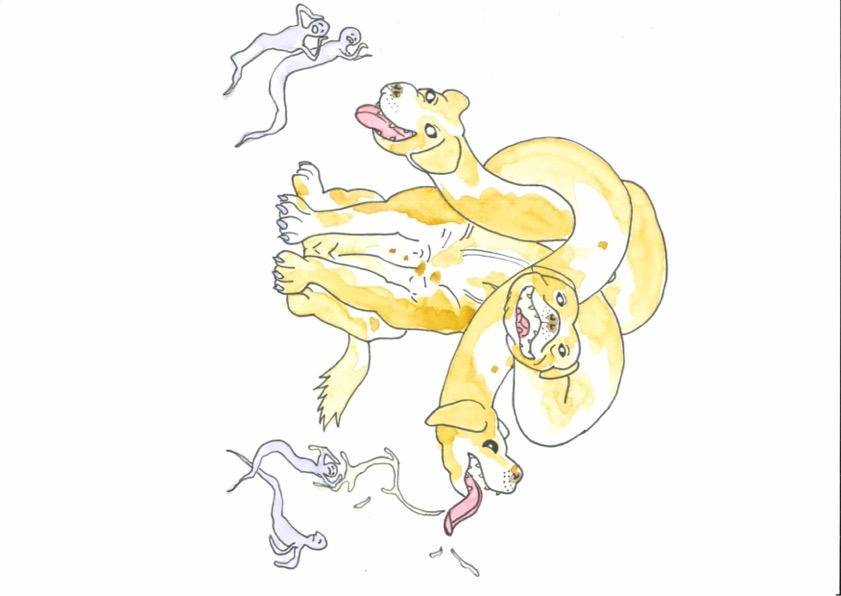 Naar de onderwereld
Oeps, zo kom je de onderwereld niet veilig binnen… 

Keer terug
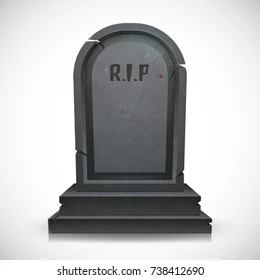 Naar de onderwereld
Dit is het τελος.
Proficiat, je bent de onderwereld veilig binnen geraakt! 

Nog een keer!
Tijd voor iets anders!
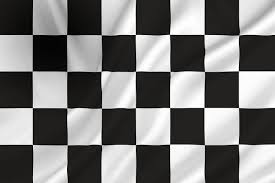 τελος
In de onderwereld
Je ziet een wilde man op jou afstormen. Hij gaat naar de onderwereld en draagt het vel van een λεων op zijn schouder. Wat doe je?

Groen: Ik doe alsof ik niet 
bang ben, maar laat hem 
door.
Oranje: Ik val hem aan!
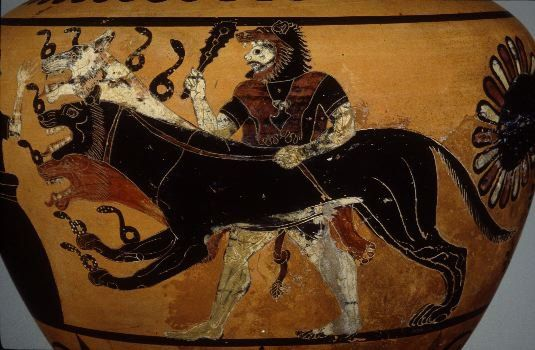 In de onderwereld
Oeps, je hebt je werk niet goed gedaan. Je bent ontslagen! 

Keer terug
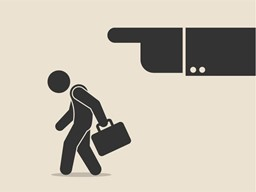 In de onderwereld
Je houdt rustig de wacht aan de ingang van de onderwereld, tot je plotseling een γυνη hoort schreeuwen. Wat doe je?

Groen: Ik verlaat mijn wachtpost. De γυνη heeft mijn hulp nodig!
Oranje: Ik blijf zitten. Er schreeuwen hier veel mensen.
In de onderwereld
Oeps, je hebt je werk niet goed gedaan. Je bent ontslagen! 

Keer terug
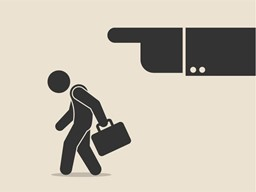 In de onderwereld
Een παιδιον komt op je af. Hij voert je honingkoekjes. Hoe reageer je?

Groen: Ik, Κερβερος, ben daar te slim voor! Die koekjes kunnen wachten. Ik verslind de παιδιον met huid en haar!
Oranje: Honingkoekjes, mijn favorieten! Ik eet ze allemaal op terwijl de παιδιον naar binnen glipt.
In de onderwereld
Oeps, je hebt je werk niet goed gedaan. Je bent ontslagen! 

Keer terug
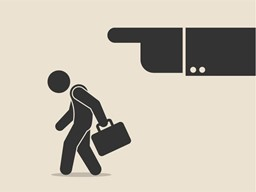 In de onderwereld
Ἀριαδνη wil dat jij speelt en haar draad achtervolgt. 

Groen: Ik ben een waakhond, ik speel niet!
Oranje: Ooooh, het is zo lang 
geleden dat iemand met 
mij gespeeld heeft. Ik loop 
Ἀριαδνην achterna!
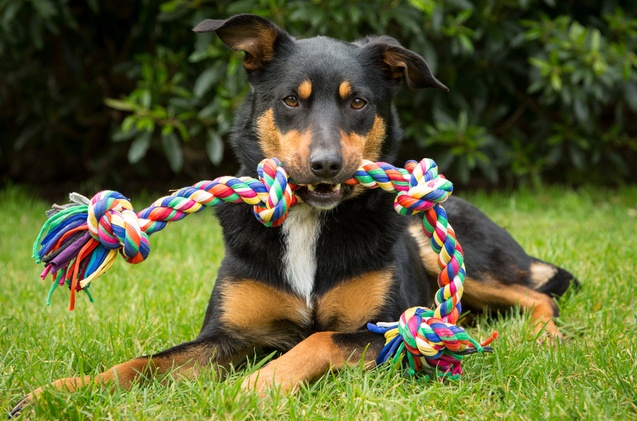 In de onderwereld
Oeps, je hebt je werk niet goed gedaan. Je bent ontslagen! 

Keer terug
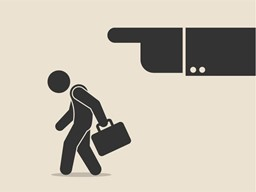 In de onderwereld
De Μινωταυρος komt aangestormd. Hij wil weten wie van jullie twee het gevaarlijkste en stoerste monster is. 

Groen: Ik weet dat ik het gevaarlijkst ben. Ik heb driemaal zoveel tanden! Ik daag de Μινωταυρον uit voor een duel.
Oranje: Ik ben bang van de Μινωταυρον, want hij is groter en sterker. Ik zeg hem dat hij het stoerste monster is.
In de onderwereld
Oeps, verkeerd ingeschat… De Μινωταυρος rukt je drie hoofden af.

Keer terug
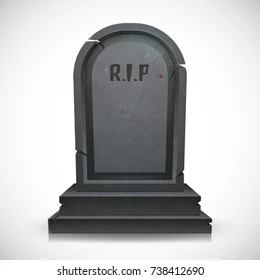 In de onderwereld
Ἁδης, de god van de onderwereld en jouw baasje, roept je. Hij wil Κερβερον naar de hondenschool sturen.

Groen: Ik bewijs dat dat niet nodig is. 
Daar ben ik te stoer voor.
Oranje: Ik ga al! Dit is de beste kans om 
te vechten met alle honden op de 
school!
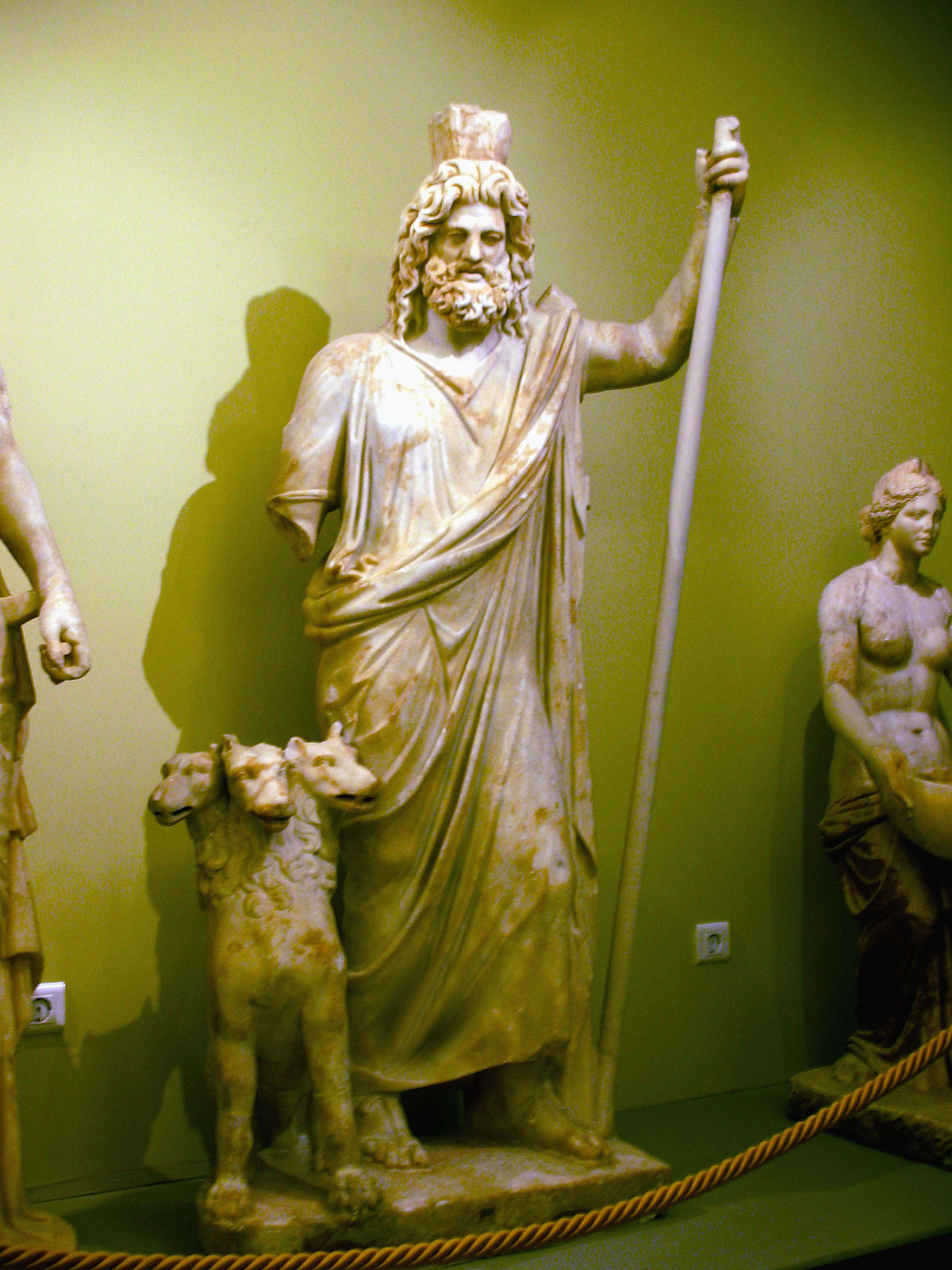 In de onderwereld
De hondenschool heeft een internaat. Jij moet weg uit de onderwereld. Zo’n goede bewaker ben je dus niet. 

Keer terug
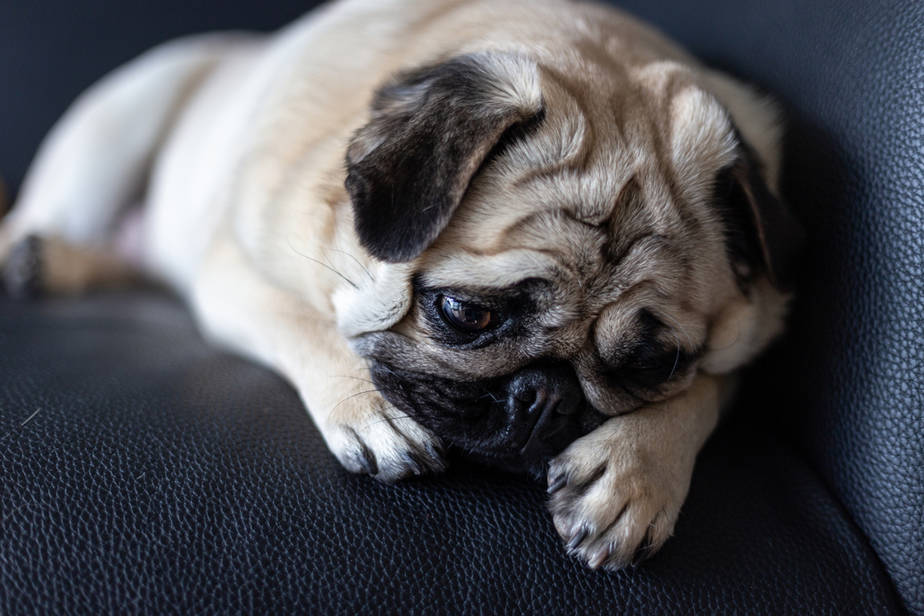 In de onderwereld
Een ψυχη uit de onderwereld nadert je. Ze wil terug naar haar familie.

Groen: Ik bijt de ψυχην in haar been en sleur haar terug! Het is mijn job om alle zielen hier te houden! 
Oranje: Ik ween uit medelijden en doe alsof ik de ψυχην niet gezien heb. Een stoere hond kan ook een zwak momentje hebben...
In de onderwereld
Oeps, je hebt je werk niet goed gedaan. Je bent ontslagen! 

Keer terug
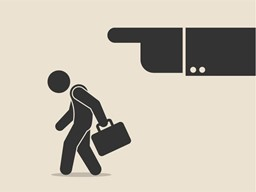 In de onderwereld
Er komt een gigantische γιγας op je af. Hij wilt terug naar boven om wraak te nemen op de man die hem blind gemaakt heeft.

Groen: Ik laat hem door, want hij kan mij zo vertrappelen.
Oranje: Ik zie dat hij blind is en bijt hem op drie verschillende plekken tegelijkertijd!
In de onderwereld
Oeps, je hebt je werk niet goed gedaan. Je bent ontslagen! 

Keer terug
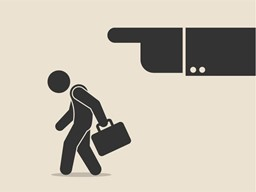 In de onderwereld
Proficiat, je hebt alle indringers verslagen. Jij bent een uitstekende bewaker! 

Nog een keer!
Tijd voor iets 
anders!
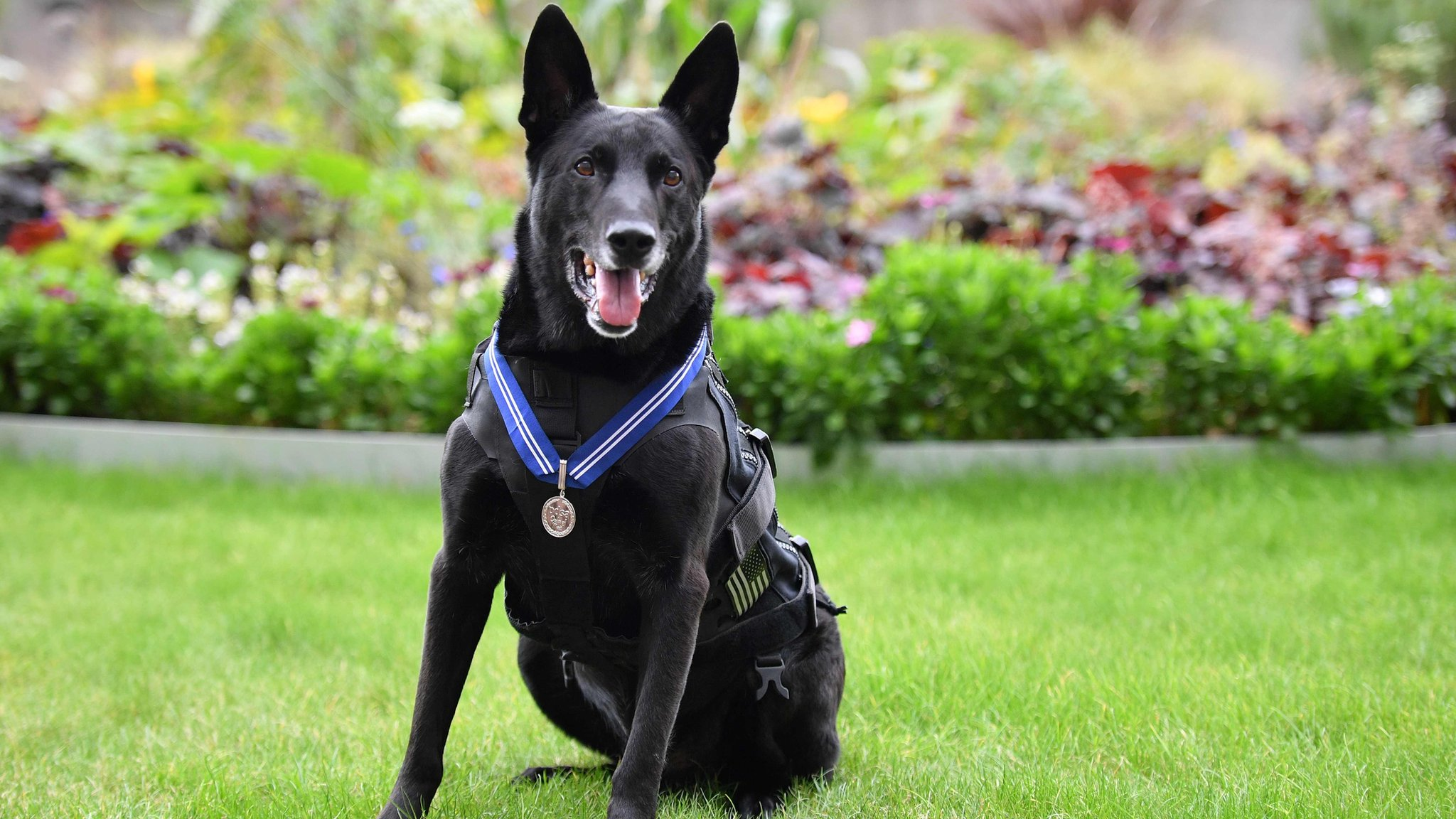 Monster maken
Teken en beschrijf je monster
Je mag deze woordjes gebruiken:

κεφαλη (hoofd)  		θριξ     (haar)
στηθος  (borst)  		ὀφθαλμος  (oog)
γονυ      (knie)    		στομα  (maag)
πους      (voet)     	πηχυς  (arm)
oὐρα     (staart)   	χειρ     (hand)
OnderwerpLijdend voorwerp
Onderwerp
Κερβερος brult luid.
Een ψυχη uit de onderwereld nadert je.
Jij bent een παιδιον en gaat naar de onderwereld. 

→ Wie/wat doet de actie?
[Speaker Notes: Deze dia moet nog aangepast worden]
Lijdend voorwerp
Je ziet dat je Κερβερον moet passeren.
Je hebt de ψυχην weggejaagd.
Ik verslind de παιδιον met huid en haar!

→ Wie/wat ondergaat de actie?
[Speaker Notes: Deze dia moet nog aangepast worden]
Wat doet het woord in de zin?
Wat ga je onthouden van deze les?